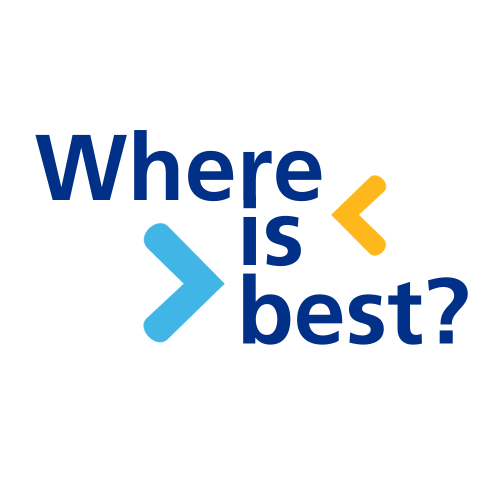 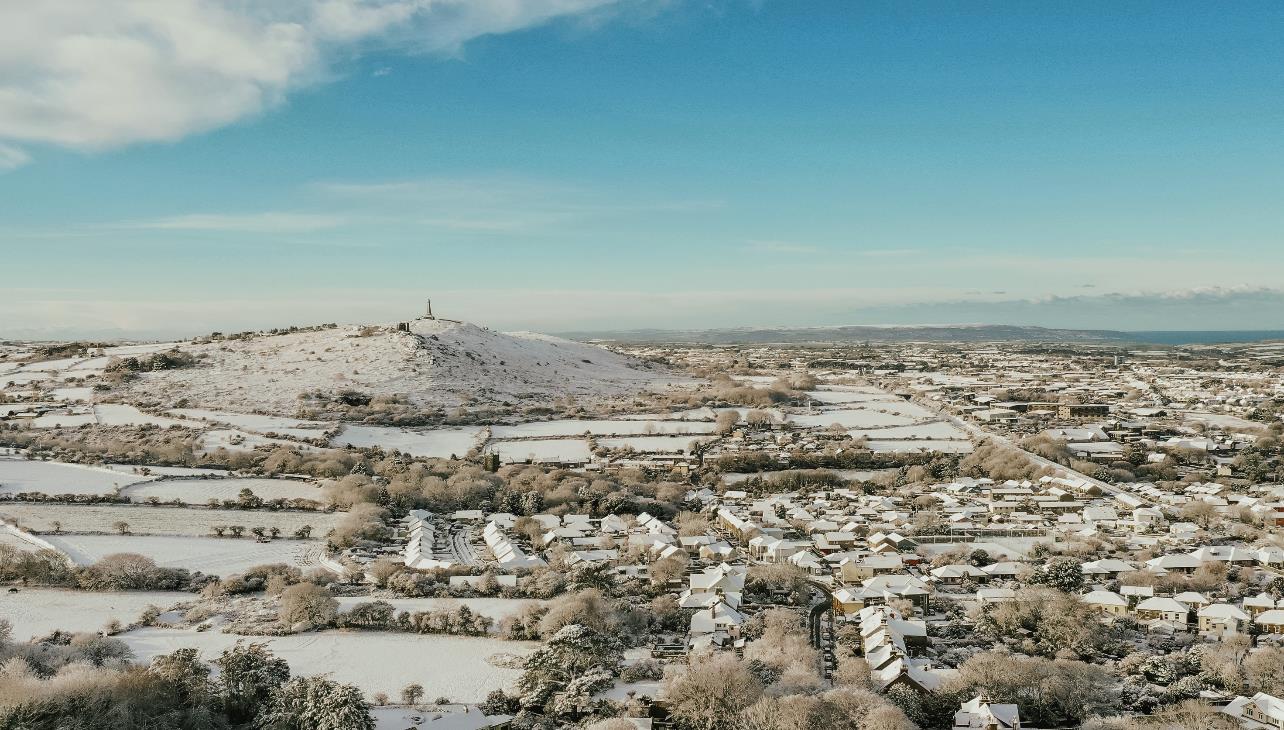 Where is best external comms campaign
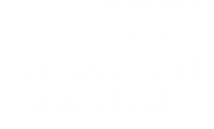 “Where is best” external winter campaign launches on w/c Monday 27 November

This compliments the internal “Where Best Next” campaign and aims to:
Increase understanding among residents of “Where is best” if they are ill or injured
Raise awareness of the range of community support available and of “real stories” of people discharged from hospital or avoiding admission
Empower people to stay well and to self care for minor conditions
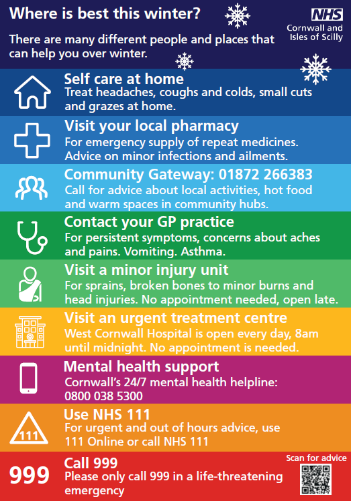 An overview of our H2 winter plans Workforce update December 2023
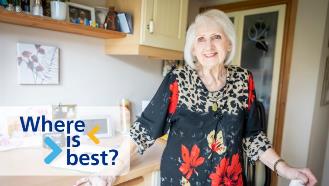 Setting the scene
Explaining the intention of our winter plans
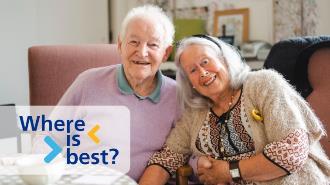 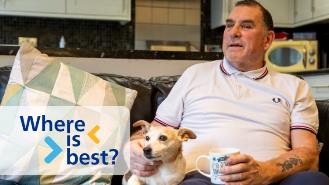 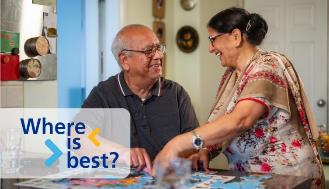 2
What’s different this winter
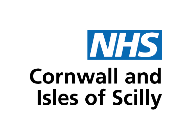 Delivering the right care, in the right place and at the right time
Extra places in CATUs to provide an alternative place for patients
Capacity for 212 people in virtual wards
Additional on the demand primary care appointments between Dec-March 2024.
A central phone number for staff to use to access the CCH and IToCHs
Extended use of Integrated Transfer of Care Hubs (IToCH) 7 days a week, 8am-8pm
A new Care Co-ordination Hub (CCH) used by SWAST and Kernow Health CIC
New Right Care car to provide an urgent response to patients in their own homes
New X-ray car in the West ICA able to X-ray patients at home/care homes
Additional packages of care and by February, the development of a dementia hub
The impact from our winter ways of working should:
Improve care, support, safety and outcomes for our people
Reduce Emergency Department (ED) attendance and admissions to Royal Cornwall Hospital 
Speed up discharge from hospitals, with more packages of care that reduces bed occupancy 
Reduce ambulance delays, improve ambulance response times and ED performance targets
3
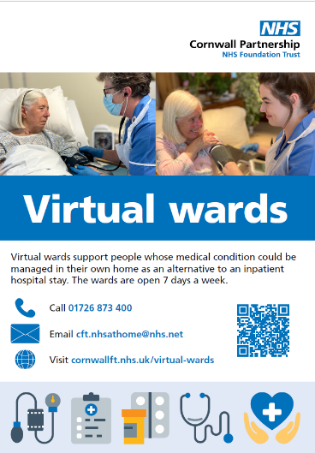 Extra GP appointments at new primary care hubs  Primary care hubs are being set up across Cornwall to ease the daily demand on General Practice (GP) and allow patients with long term conditions to be proactively managed over winter.
Our virtual wards support people whose acute respiratory or frailty condition could be managed at home as an alternative to hospital 7 days a week.
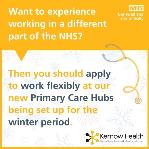 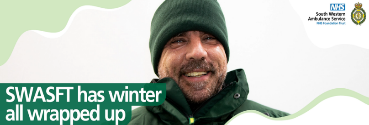 Winter plan explained
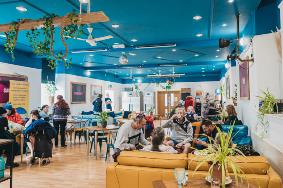 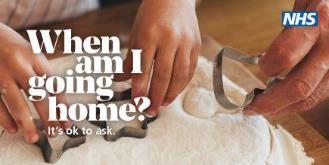 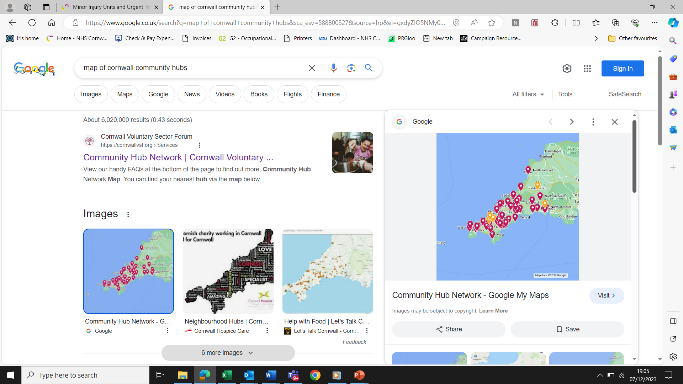 SWASFT Care Co-ordination HubEmpowers staff to access multiple community pathways, with the aim to increasing community referrals, reducing the time at scene for staff and getting ambulances to other patients more quickly.
We’re focusing on discharge and getting people home from hospital as soon as possible with support from NHS services at home and community.
Community hubsOur network of 50 community hubs offer our people the chance to get help and support with mental, physical health and wellbeing including tackling loneliness and isolation with a schedule of regular events and activities.
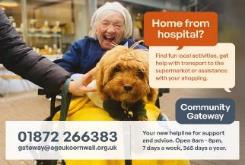 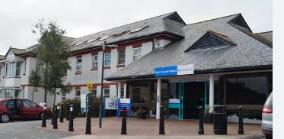 Integrated Transfer of Care HubStaff across Primary Care, RCHT, CFT can call our integrated transfer of care hubs (iTOCHs) to arrange ‘where best next’ for their patients, at home or supported by their community.
Community Assessment and Treatment Units (CATUs) provide an alternative for assessing older people in Bodmin, Camborne and Redruth and West Cornwall Hospital
Community Gateway serviceOpen everyday to help residents and health professionals to find community based support tailored to people’s individual needs.
4
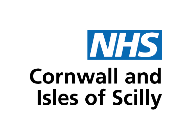 How you can help deliver our Winter plan:
Understand the plans for winter so we all deliver the right care, in the right place and at the right time for our residents.
Use the Integrated Transfer of Care Hubs (IToCH) to help find alternatives to hospital admission and to support discharge
Work with providers to keep packages of care open for clients/patients admitted to hospital for the required time period
Refer or signpost people to the community hubs and community gateway
Follow infection control advice and do all you can to keep healthy and well
Supporting any requests to work in different areas to support system flow
Thank you!
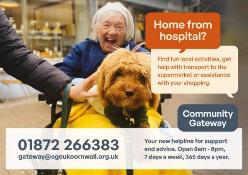 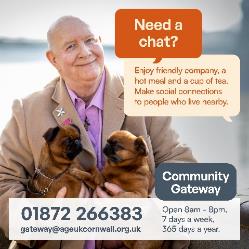 5
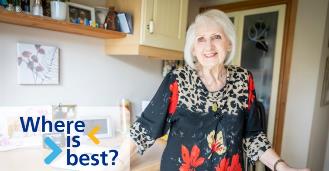 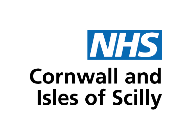 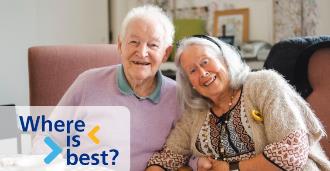 Winter communications campaign
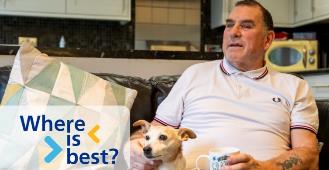 November 2023- March 2024
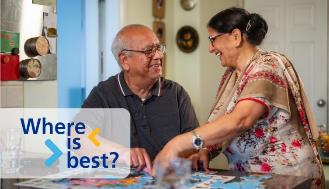 Showing our target audience at home… Where we want them to be!
6
[Speaker Notes: Perfect weeks]
Where is best communications campaign
Focusing on home and community is best
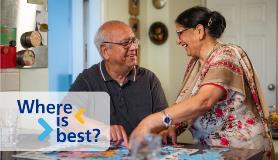 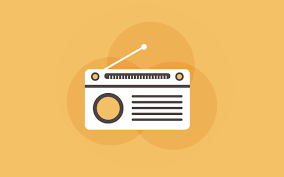 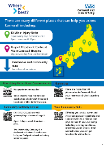 Radio campaign with Pirate, Heart and Rewind: Nov 23-Feb 24
Click on audio symbol to listen!
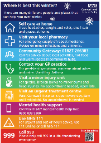 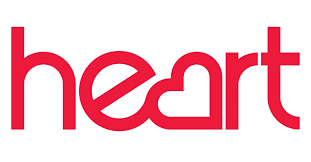 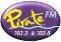 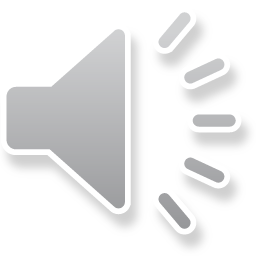 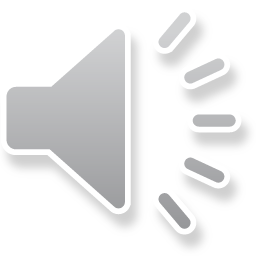 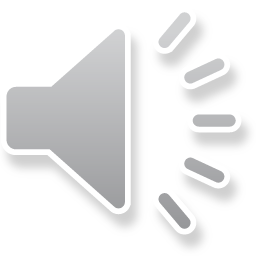 Where is best comms toolkit
Printed materials on display in GPs, hubs and our hospitals
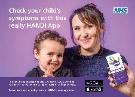 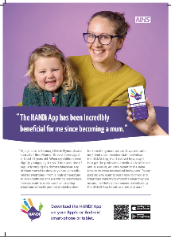 Our campaign webpage: Where is best for you this winter? - NHS Cornwall and Isles of Scilly
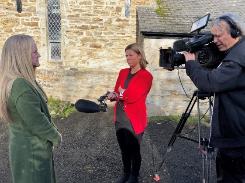 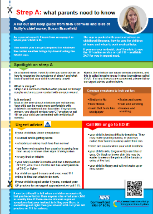 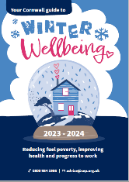 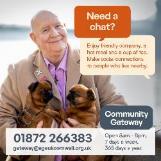 Media advertorials, online and out of home advertising - targeting families
Proactive media moments throughout winter focusing on community and admission avoidance
Winter wellbeing booklet printed and distributed to GP and hubs
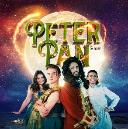 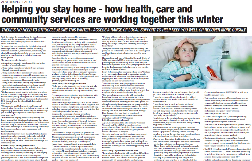 Promoting the Community Gateway
Winter wellbeing tips advent calendar with Hall for Cornwall’s Peter Pan pantomime cast, senior leaders and frontline staff.
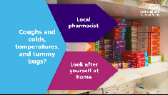 View online: Where is best this winter? - Cornwall Live
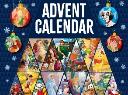 7
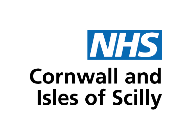 Real life case studies
Telling the stories of our winter services in action
We will be promoting weekly case studies showcasing the positive stories of how your work is supporting our people at home
We are using stories of people who have benefits from our winter plans – those who use our virtual wards, community hubs to the extended hours at West Cornwall Hospital
We will use these stories to increase awareness and build trust to our internal and external audiences 
We want to celebrate our great teams in action
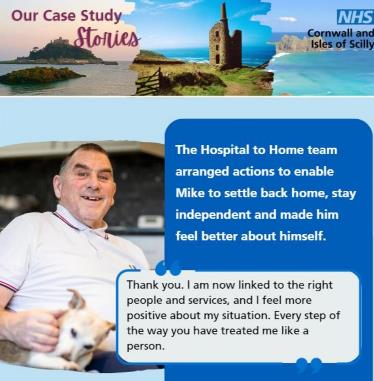 Please tell us your stories by emailing ciosicb.contactus@nhs.net
8
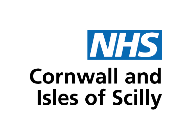 Winter plan in action…
Extra GP appointments at our Primary Care Hubs
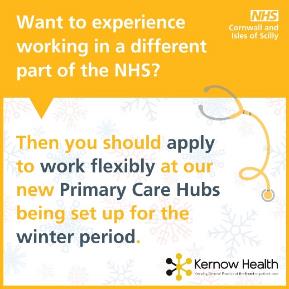 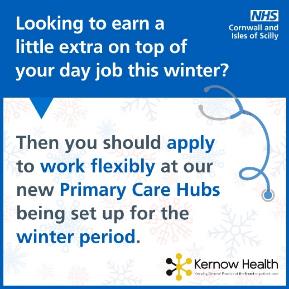 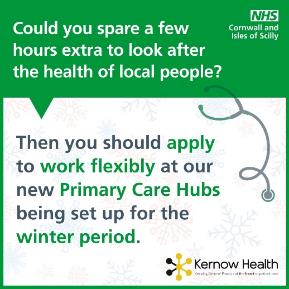 Recruitment is underway for the extra GP appointments at our primary care hubsWe’d appreciate your support in promoting these roles, which will be staffed through 'portfolio' additional hours recruited across our primary care network, the ICS and externally - targeting recently retired and registered GPs, paramedics and nurses who have suitable experience in minor illness. Find out more about the roles and how to apply
9